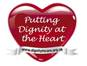 The importance of training in delivering quality services and the effect of having Dignity at the heart of it as a key driver
Trish JonesGrace Care GroupOaklea House and Allan House
Well Led-Setting out your stallAll successful plans need to be thought throughThe LeaderStarts at the very beginningRecruitment Induction Dignity StandardsTCC6CsSkills for Care Code of ConductTraining-CQC-Law
[Speaker Notes: TALK THROUGH OUR PROCEDURES
NOT EVERYONE COMES INTO THE ROLE WITH THE SAME ATTITUDES AND VALUES-IMPORTANCE OF SELF REFLECTION ON VALUES –ATTITUDES-BEHAVIOURS 
STARTS ON DAY ONE, LINK INDUCTION CHECKLIST TO]
Standardise personal attitudes and behaviour's with professional balance of expectations Gain understanding of what Dignity, respect and compassion means embed into practicesUnderstanding of the NDC and the wider impact – collaboration of shared goals
Our resultsA happy homeDignity platform – open door for discussionsOur residents absolutely know their rights and use their voicesResident empowerment and representation in partnership areas Designated Dignity Champions and Grace Care Dignity ClubConfidence and courage to challenge inequalities internally and externallyQuality Strong and confident professional relationships  Dignity in Care Award Winners-Aren’t we all 
ReflectionI was asked to talk about a care provider’s perspective of how importance training is to deliver quality services and the difference it can make to have Dignity at the heart as a key driver.  Given what has been discussed, please think about the impact it might have if Dignity wasn’t at the heart of what we do. The National Dignity Council/Campaign has given our sector the resources and standards that act as best practice benchmarks for us all.Power in numbers ’No one can help everyone but everyone can help someone’Nick Knowles-Staffordshire Dignity in Care AwardsKindness-Compassion-RespectTO BE CONTINUED